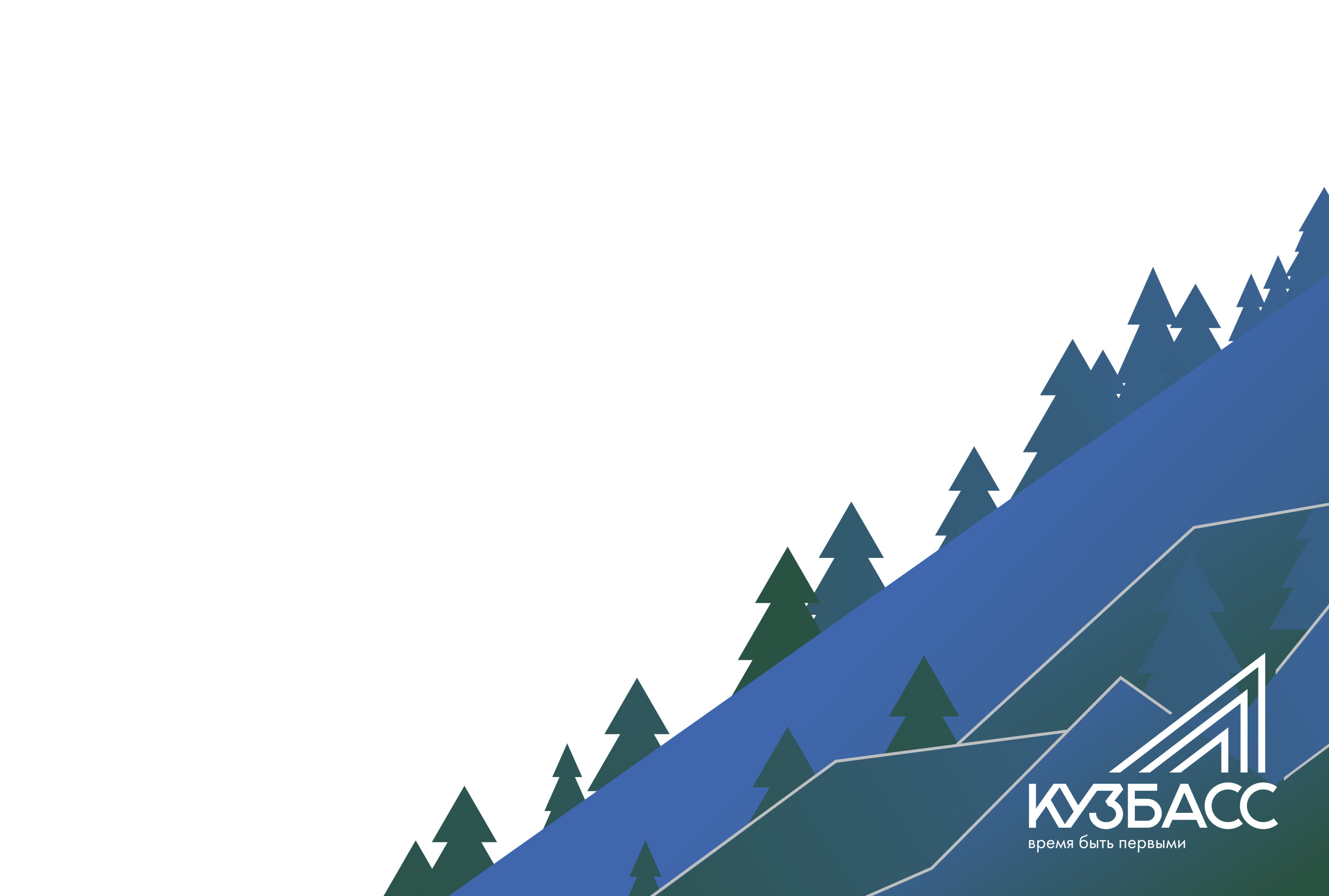 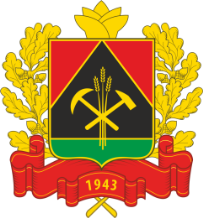 ПЕРСПЕКТИВЫ РАЗВИТИЯ 
 МЕДИЦИНСКОЙ  РЕАБИЛИТАЦИИ КУЗБАССА
РЕЗУЛЬТАТЫ РАБОТЫ 2022 ГОДА
ИВАНОВА НАТАЛЬЯ ГЕННАДЬЕВНА

Главный внештатный специалист МЗ Кузбасса по медицинской реабилитации
Заместитель главного врача 
ГАУЗ ККДЦ имени И.А. Колпинского
РАЗВИТИЕ МЕДИЦИНСКОЙ РЕАБИЛИТАЦИИ СЕГОДНЯ – ЭТО НАША ГРАЖДАНСКАЯ И ЧЕЛОВЕЧЕСКАЯ ОТВЕТСТВЕННОСТЬ…Г.Е. ИВАНОВА, главный специалист по медицинской реабилитации МЗ РФIX  Всероссийский съезд реабилитологов
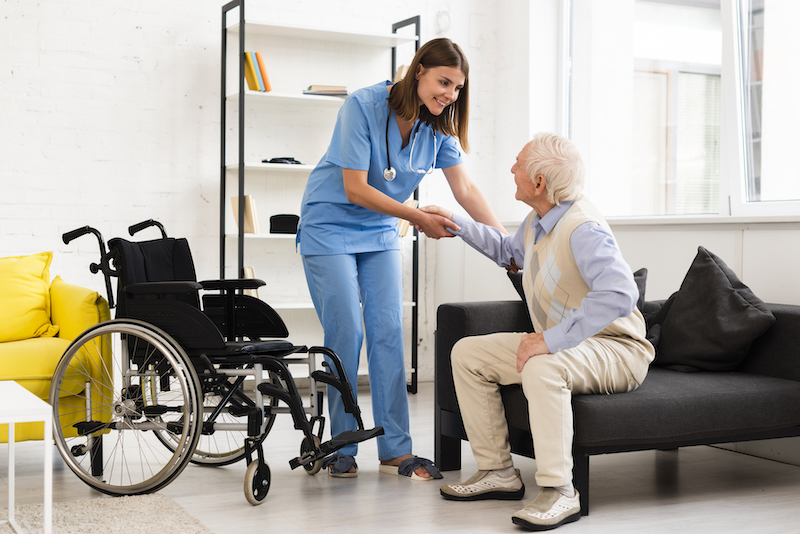 [Speaker Notes: Значимость медицинской реабилитации на сегодняшний день неоспорима. Так было не всегда. Развитие ………акцентировав внимание на том, что задач и проблем у нас очень много, а время идет на секунды…]
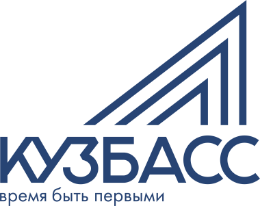 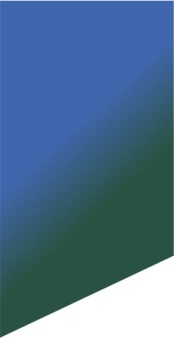 КОМПЛЕКСНАЯ РЕАБИЛИТАЦИЯ
КОМПЛЕКСНАЯ РЕАБИЛИТАЦИЯ
СОЦИАЛЬНАЯ РЕАБИЛИТАЦИЯ
….....
………
ПРОФЕССИОНАЛЬНАЯ РЕАБИЛИТАЦИЯ
МЕДИЦИНСКАЯ РЕАБИЛИТАЦИЯ
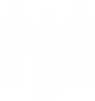 > 50 000
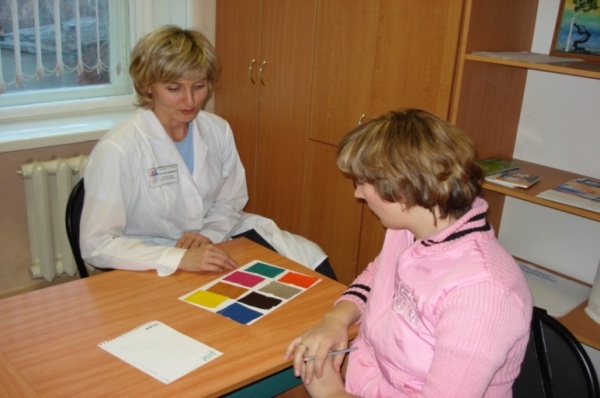 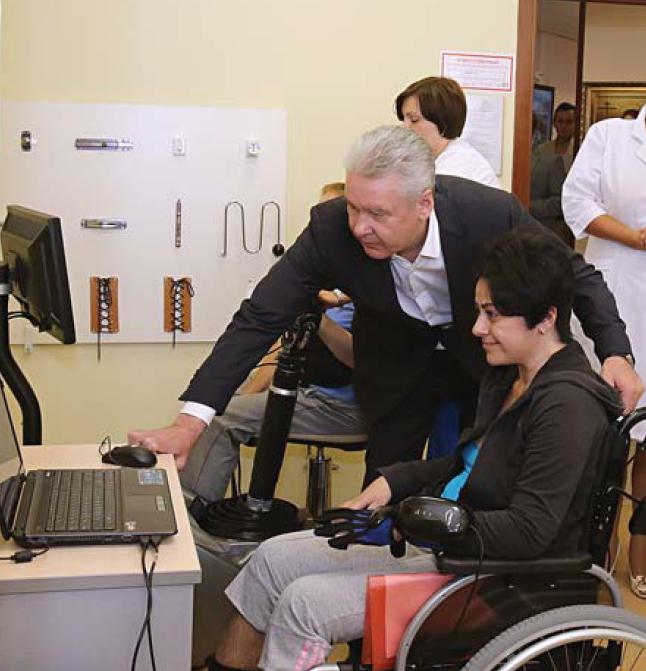 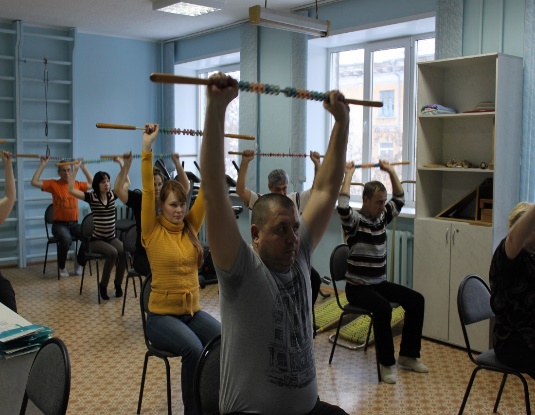 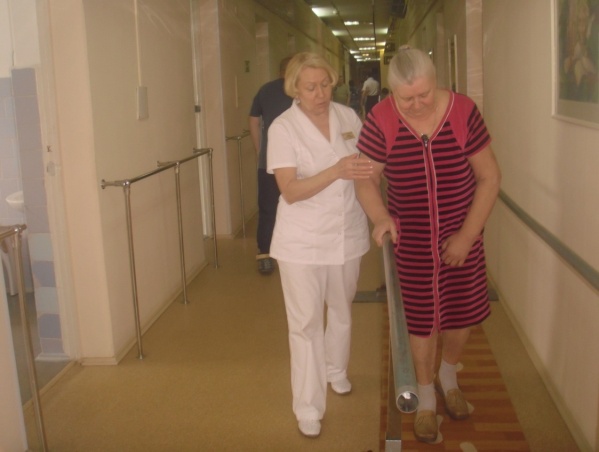 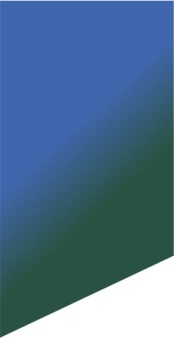 ЦЕЛЬ ЛЕЧЕНИЯ – ВЫЛЕЧИТЬ ЗАБОЛЕВАНИЕ

ЦЕЛЬ РЕАБИЛИТАЦИИ – СДЕЛАТЬ ЧЕЛОВЕКА МАКСИМАЛЬНО НЕЗАВИСИМЫМ ДЛЯ ЖИЗНИ
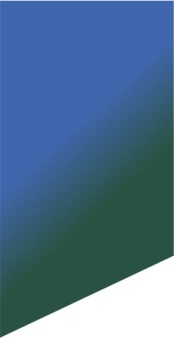 СИСТЕМА МЕДИЦИНСКОЙ РЕАБИЛИТАЦИИ
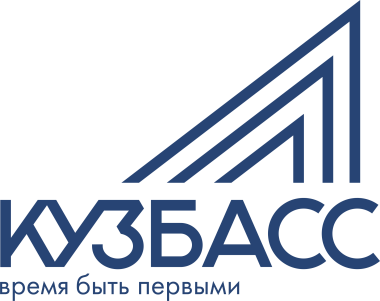 Три этапа
1  - Специализированный стационар по профилю
2 – Отделение реабилитации – КС
3 А - Отделение реабилитации – ДС
3 В – Амбулаторное отделение медицинской реабилитации взрослых  -АОМРВ
Шесть классов

степени ограничения жизнедеятельности пациентов – Шкала реабилитационной маршрутизации
ШРМ 0 – ШРМ 6
ОХВАТ МЕДИЦИНСКОЙ РЕАБИЛИТАЦИЕЙ В 2022 ГОДУ
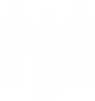 24 000
Четыре группы МО

 1- МО первичного звена (ШРМ 2-3)
 2- Специализированные стационары, Центры (ШРМ 2-5)
 3- Специализированные стационары, Центры, в т.ч. ВМП (ШРМ 2-6)
 4. – Федеральные Центры (ШРМ 3-6)

 -
Четыре профиля

 - неврологический
 - травматологический
 - соматический
 - онкологический
Продолжение следует….
[Speaker Notes: На мероприятиях Программы остановлюсь в конце. 
А сейчас  - О системе медицинсклй реабилитации
Одно из основных понятий – Шкала….Ей должны владеть не только реабилитологи 
Она определяет нуждаемость в реабилитации и маршрутизацию на этапы
Шкала… - ШРМ градируется от 0 до 6 в порядке возрастания ограничения жизнедеятельности…]
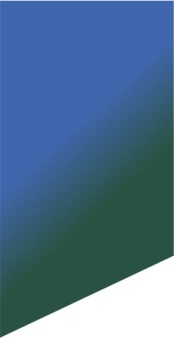 СОСТАВ МДРК  - МУЛЬТИДИСЦИПЛИНАРНОЙ РЕАБИЛИТАЦИОННОЙ КОМАНДЫ
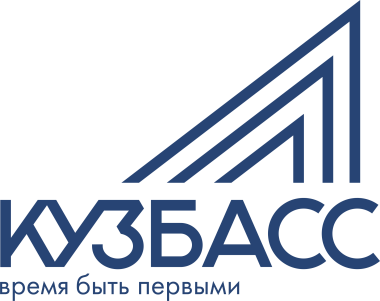 ВРАЧ ЛЕЧЕБНОЙ ФИЗКУЛЬТУРЫ
МЕДИЦИНСКИЙ ПСИХОЛОГ
ВРАЧ ФРМ
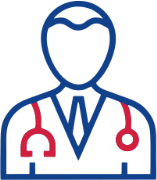 ВРАЧ ФИЗИОТЕРАПЕВТ
МЕДИЦИНСКИЙ ЛОГОПЕД
МЕДИЦИНСКАЯ СЕСТРА ПО МЕДИЦИНСКОЙ РЕАБИЛИТА
ЦИИ
СПЕЦИАЛИСТ ПО ЭРГОТЕРАПИИ
[Speaker Notes: Основные принципы мед реабилитации – индивидуальный и мультидисциплинарный подход к каждому пациенту.
Обеспечивается работой МДРК
Командный подход реализован с не одно десятилетие
Что изменилось – Главное  - с 1 сентября 2023 МДРК должен возглавлять специалист, обученный по специальности врач ФРМ
Изменились и требования к обучению специалистов команды]
РАБОТА В МДРК
ПОЧЕМУ НЕ ЭФФЕКТИВНО ОКАЗЫВАТЬ ПОМОЩЬ ПО МР СПЕЦИАЛИСТАМИ, НЕ ОБЪЕДИНЕННЫМИ В КОМАНДУ

1.  Каждый специалист имеет в арсенале очень много методов, которые могут не сочетаться с методами, назначенными коллегами
2. Всегда возникает полипрагмазия (до 10 методов немедикаментозного лечения)
3. Каждый специалист назначает свою цель, а иногда цели нет вообще (назначаем, что есть)
4.   Пациент не успевает получить все назначения
5. Отсутствие управляемости процесса и учета его результатов и произведенных затрат
6. Нет устойчивого результата или вообще нет видимого результата – выученное неиспользование, пассивность пациента
7. Меняется функция или симптом, жизнедеятельность/качество жизни не меняется.    .
ПРЕИМУЩЕСТВА РАБОТЫ В МДРК

1.  Цель общая и формируется при равноправном обсуждении
2.  Каждый несет свой вклад в достижение поставленной цели
3. Включает не более 7 процедур в день для пациента в определенной последовательности
4.   Позволяет сформировать целевые эффективные технологии МР
5. Получаем устойчивый результат за счет коррекции жизнедеятельности самого пациента и его активного участия в МР 
6. Получаем доказательную базу применяемых методов – основа для научных исследований
неиспользование, пассивность пациента
7. Формируются требования к процессу МР в зависимости от степени нарушения/ограничения жизнедеятельности  (ШРМ).    .
МКФ – МЕЖДУНАРОДНАЯ КЛАССИФИКАЦИЯ ФУНКЦИОНИРОВАНИЯ-
РЕАБИЛИТАЦИОННЫЙ  ДИАГНОЗ

ОЦЕНКА ФУНКЦИОНАЛЬНОГО СОСТОЯНИЯ 
(СТРУКТУРА, ФУНКЦИЯ, АКТИВНОСТЬ И УЧАСТИЕ)

ФОРМИРОВАНИЕ ОДНОЙ ОБЩЕЙ ЦЕЛИ=ЖИЗНЕННЫЙ НАВЫК 

ОПРЕДЕЛЕНИЕ ЗАДАЧ ДЛЯ КАЖДОГО СПЕЦИАЛИСТА
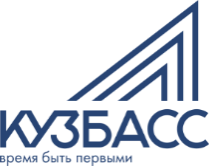 ТРИ ЭТАПА МЕДИЦИНСКОЙ РЕАБИЛИТАЦИИ
1 ЭТАП
2 ЭТАП
3 ЭТАП
начало в острый период
не позднее 72 часов, средняя длительность 5 дней
длительность 
от 2 до 4 недель
средняя длительность 
от 10 до 21 дня
МДРК – СОТРУДНИКИ АМБУЛАТОРНОГО ОТДЕЛЕНИЯ МЕД. РЕАБИЛИТАЦИИ И (ИЛИ) ДНЕВНОГО СТАЦИОНАРА МЕД. РЕАБИЛИТАЦИИ
МДРК – СОТРУДНИКИ ПРОФИЛЬНОГО ОТДЕЛЕНИЯ МЕДИЦИНСКОЙ РЕАБИЛИТАЦИИ
МДРК – СОТРУДНИКИ ОТДЕЛЕНИЯ РАННЕЙ МЕДИЦИНСКОЙ РЕАБИЛИТАЦИИ
Медицинские организации, оказывающие специализированную, в том числе высокотехнологичную, медицинскую помощь в стационарных условиях в следующих отделениях медицинской реабилитации:
- для пациентов с нарушением функции ПНС и КМС
- для пациентов с нарушением функции ЦНС 
- для пациентов с соматическими заболеваниями
В том числе в центрах медицинской реабилитации, санитарно-курортных организациях
Медицинские организации, оказывающие специализированную, в том числе высокотехнологичную, медицинскую помощь в стационарных условиях по профилям:
- «анестезиология и реаниматология»
- «неврология»
- «травматология и ортопедия»
- «сердечно-сосудистая хирургия»
- «кардиология»
- «терапия»
- «онкология»
- «нейрохирургия»
- «пульмонология»
Медицинские организации, оказывающие первичную медико-санитарную помощь в амбулаторных условиях и (или) в условиях дневного стационара

В том числе в центрах медицинской реабилитации, санитарно-курортных организациях
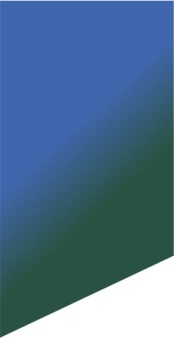 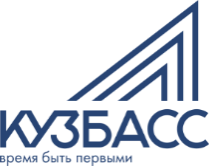 4 ГРУППЫ МЕДИЦИНСКИХ ОРГАНИЗАЦИЙ
ПО МЕДИЦИНСКОЙ РЕАБИЛИТАЦИИ
ПАЦИЕНТЫ 
С ОЦЕНКОЙ 
ПО ШРМ 
1-3 БАЛЛА
I 
ГРУППА
ПЕРВИЧНАЯ МЕДИКО-САНИТАРНАЯ ПОМОЩЬ
ПАЦИЕНТЫ 
С ОЦЕНКОЙ 
ПО ШРМ 
2-5 БАЛЛОВ
ПЕРВИЧНАЯ СПЕЦИАЛИЗИРОВАННАЯ И СПЕЦИАЛИЗИРОВАННАЯ МЕД. ПОМОЩЬ
АМБУЛАТОРНОЕ ОТДЕЛЕНИЕ МЕДИЦИНСКОЙ РЕАБИЛИТАЦИИ
ДНЕВНОЙ 
СТАЦИОНАР
МЕДИЦИНСКОЙ РЕАБИЛИТАЦИИ
II 
ГРУППА
СТАЦИОНАРНОЕ ОТДЕЛЕНИЕ
МЕДИЦИНСКОЙ РЕАБИЛИТАЦИИ
ПАЦИЕНТЫ 
С ОЦЕНКОЙ 
ПО ШРМ 
2-6 БАЛЛА
III 
ГРУППА
ПЕРВИЧНАЯ СПЕЦИАЛИЗИРОВАННАЯ, СПЕЦИАЛИЗИРОВАННАЯ, 
В Т.Ч. ВЫСОКОТЕХНОЛОГИЧНАЯ МЕДИЦИНСКАЯ 
ПОМОЩЬ
ПАЦИЕНТЫ 
С ОЦЕНКОЙ 
ПО ШРМ 
3-6 БАЛЛА
ФЕДЕРАЛЬНЫЕ УЧРЕЖДЕНИЯ, ОСУЩЕСТВЛЯЮЩИЕ ФУНКЦИИ НАЦИОНАЛЬНЫХ МЕДИЦИНСКИХ ИССЛЕДОВАТЕЛЬСКИХ ЦЕНТРОВ 
ПО ПРОФИЛЮ
IV 
ГРУППА
ПЕРЕЧЕНЬ МО В РАЗРЕЗЕ ПРОФИЛЕЙ И ЭТАПОВ
Приказ МЗ Кузбасса ОТ 31.102022 № 1640 «Об организации медицинской реабилитации взрослого населения в рамках ТПГГ»  (с изменениями от 10.02.2023№ 207)                                          
Приложение – Перечень МО в разрезе профилей и этапов
[Speaker Notes: Отражена картина реабилитации пациентов, перенесших ОНМК
Красный столбик – количество выписанных, то есть выживших пациентов]
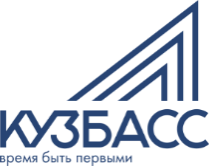 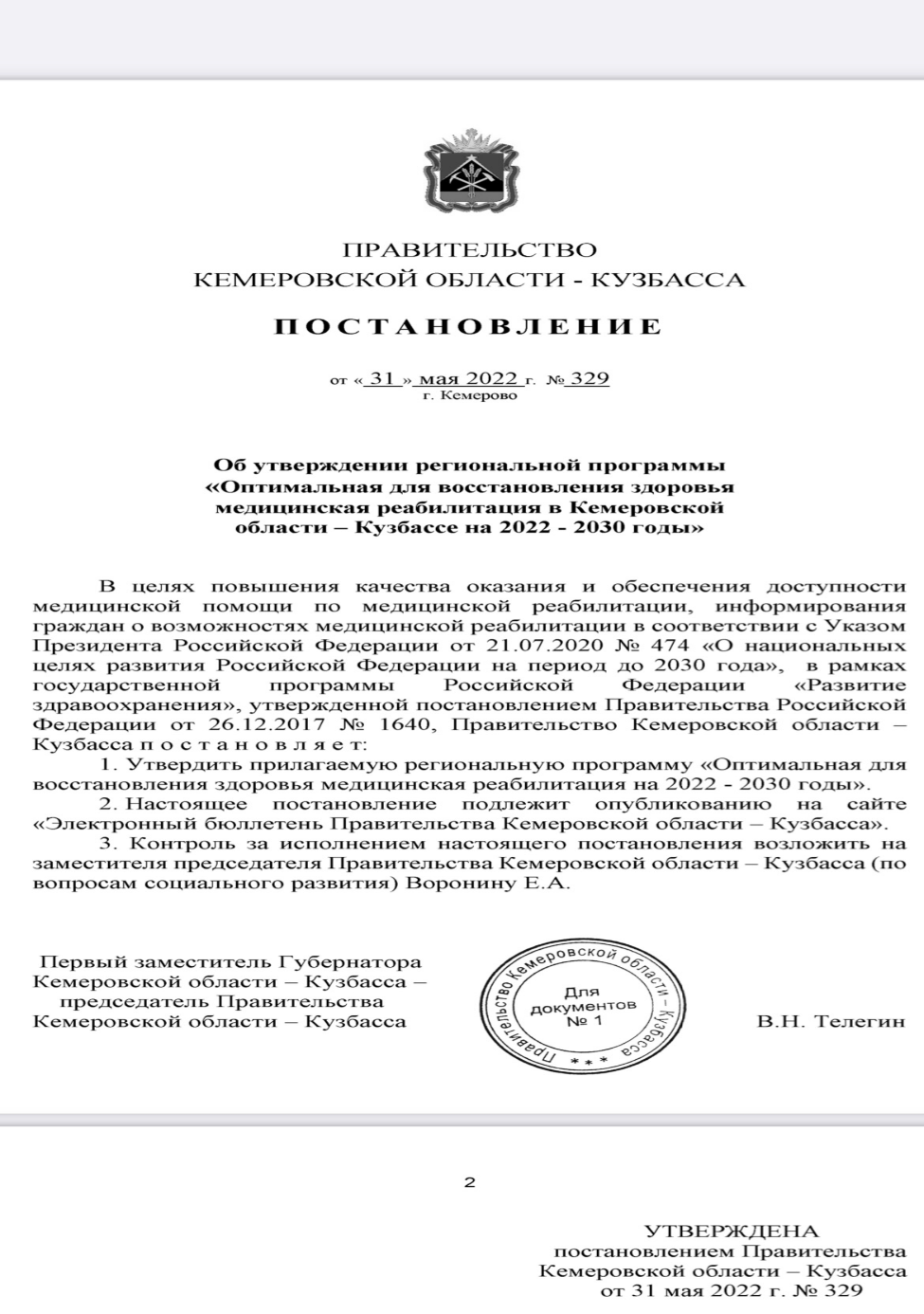 ПОСТАНОВЛЕНИЕ
ПРАВИТЕЛЬСТВА КЕМЕРОВСКОЙ ОБЛАСТИ – КУЗБАССА
от 31 мая 2022 № 329


Об утверждении региональной программы «Оптимальная для восстановления здоровья медицинская реабилитация в Кемеровской области – Кузбассе на 2022 – 2030 годы»
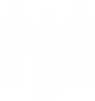 > 50 000
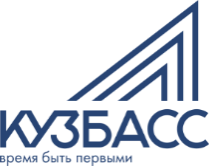 ОЖИДАЕМЫЙ РЕЗУЛЬТАТ ИННОВАЦИЙ 
В МЕДИЦИНСКОЙ РЕАБИЛИТАЦИИ К 2030 ГОДУ
СНИЖЕНИЕ ВРЕМЕННОЙ НЕТРУДО-СПОСОБНОСТИ
УВЕЛИЧЕНИЕ ПРОДОЛЖИ-ТЕЛЬНОСТИ ЖИЗНИ
СНИЖЕНИЕ ПЕРВИЧНОЙ ИНВАЛИДИЗАЦИИ
УВЕЛИЧЕНИЕ АКТИВНОГО ДОЛГОЛЕТИЯ
ДО
68
ЛЕТ
ДО
78
ЛЕТ
С  50,4*
С 14,8 ДНЕЙ
ДО 45,4*
ДО 13,3 ДНЕЙ
*НА 10 ТЫСЯЧ НАСЕЛЕНИЯ
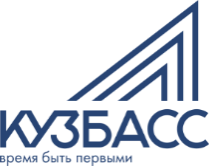 РЕГИОНАЛЬНАЯ ПРОГРАММА «ОПТИМАЛЬНАЯ ДЛЯ ВОССТАНОВЛЕНИЯ ЗДОРОВЬЯ МЕДЦИНСКАЯ РЕАБИЛИТАЦИЯ В КЕМЕРОВСКОЙ ОБЛАСТИ – КУЗБАССЕ НА 2022-2030 гг.»
ЗАДАЧИ ПРОГРАММЫ
Обеспечение доступности медицинской реабилитации на всех этапах;
Совершенствование и развитие организации мед. реабилитации в рамках оказания специализированной, в т. ч. высоко-технологичной, мед. помощи (1, 2 этап);
Совершенствование и развитие организации мед. реабилитации. Обеспечение доступности медицинской реабилитации на всех этапах;
Совершенствование и развитие организации медицинской реабилитации в рамках оказания первичной медико-санитарной помощи в амбулаторных условиях и условиях дневного стационара (3 этап);
Кадровое обеспечение реабилитационной службы Кемеровской области - Кузбасса;
Организация Центра маршрутизации по медицинской реабилитации на базе ГАУЗ «Клинический консультативно-диагностический центр имени И.А. Колпинского» с организационно-методической целью;
Информирование граждан о возможностях мед. реабилитации через СМИ и социальные сети
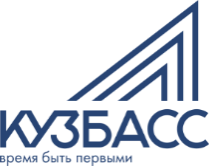 ОСНОВНЫЕ МЕРОПРИЯТИЯ 
ПРОГРАММЫ ПО МЕДИЦИНСКОЙ РЕАБИЛИТАЦИЯ
Повышение эффективности использования реабилитационного оборудования
Создание и ведение регистра пациентов, направленных на МР
Сокращение срока ожидания реабилитационной помощи
Увеличение доли пациентов, направленных на 2 этап после завершения 1 этапа
Увеличение доли пациентов, направленных на 3 этап после завершения 1 и 2 этапов
Увеличение доли случаев оказания амбулаторной помощи по МР с использованием ТМК
Обеспечение исполнения объемов по МР на всех этапах
Организация 1 этапа
Дополнительное открытие стационарных отделений, отделений ДС и АОМРВ
Оснащение и дооснащение отделений МР
Внедрение клинических рекомендаций
Мониторинг кадрового состава. Профессиональная переподготовка
Телемедицинский консультации. Врач-врач, Врач-пациент. Консилиумы с НМИЦ
Унифицирование медицинской документации
Управление потоками – Центр маршрутизации
[Speaker Notes: Отражена картина реабилитации пациентов, перенесших ОНМК
Красный столбик – количество выписанных, то есть выживших пациентов]
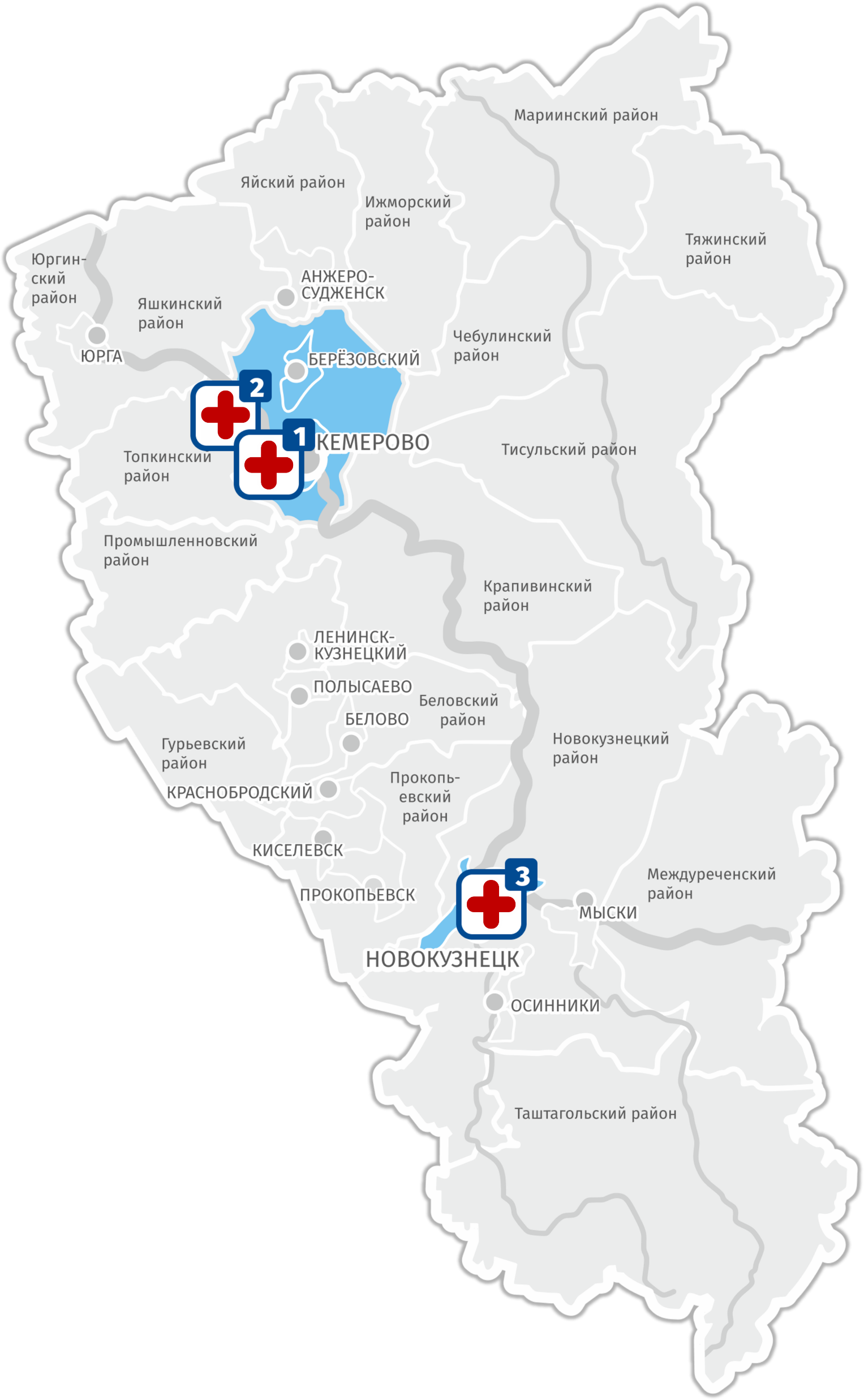 ЭТАПЫ РЕАБИЛИТАЦИИ
I ЭТАП
ГБУЗ «Кузбасский клинический кардиологический диспансер имени академика Л.С. Барбараша»
ГБУЗ «Кемеровская городская клиническая больница № 11»
ГАУЗ «Новокузнецкая городская клиническая больница № 1 имени Г.П. Курбатова»
[Speaker Notes: Перейдем к этапам оказания помощи и задачам на каждом этапе
1 этап – уровень специализированных стационаров, оказывающих помощь в остром периоде.
Где должен быть организован этот этап…
Прежде всего  - это все сосудистые центры. Отделения нейрохириргии, пульмонологии…..
Здесь важно отметить, что во многих из этих отделений реабилитация пациентам в остром периоде оказывается не один год,  с пациентами работают специалисты и даже целые бригады.
Однако требования МЗ к организации 1 этапа новые и очень высоки.
В соответствии с этими требованиями  мы должны к концу года организовать  отделения 1 этапа пока только на базе  3 ведущих МО.  Такая тенденция по всей стране – многие регионы планируют в 2022 году открытие 2-3 отделений 1 этапа




Прежде всего  - это все сосудистые центры 

Здесь важно отметить]
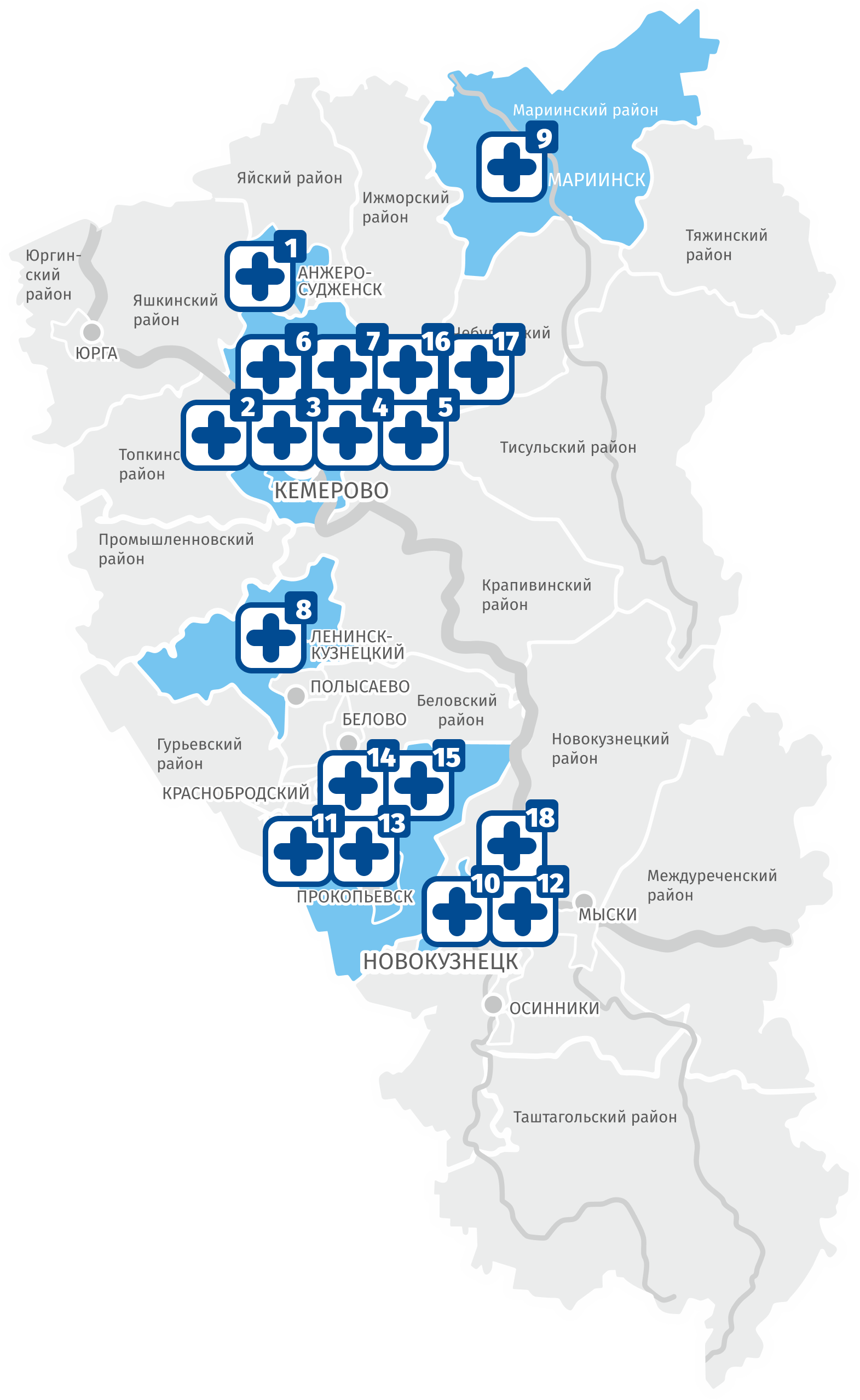 ЭТАПЫ РЕАБИЛИТАЦИИ
II ЭТАП
ГАУЗ  Анжеро-Судженская ГБ имени А.А.Гороховского»
ГАУЗ  ККДЦ имени И. А. Колпинского
ГАУЗ ККБСМП им. М. А. Подгорбунского
ГБУЗ КККД имени академика Л.С. Барбараша
ГАУЗ  КОКБ имени С. В. Беляева
ГАУЗ  ККГВВ
ГБУЗ КГКБ №11
ГБУЗ ККЦОЗШ имени святой великомученицы Варвары
ГБУЗ  Мариинская ГБ имени В. М. Богониса
ГАУЗ   НГКБ № 1 имени Г. П. Курбатова
ГАУЗ  «Прокопьевская городская больница»
ЧУЗ «Больница «РЖД-Медицина» города Новокузнецк»
АО Санаторий «Прокопьевский»
ООО «Центр реабилитации и  восстановления», г. Прокопьевск
ООО «Санаторий «Шахтер»
НИИ КПССЗ
ФКУЗ МСЧ МВД РФ по Кемеровской области – Кузбассу
ФГБУ ННПЦ МСЭ и РИ Министерства труда и социальной защиты Российской Федерации
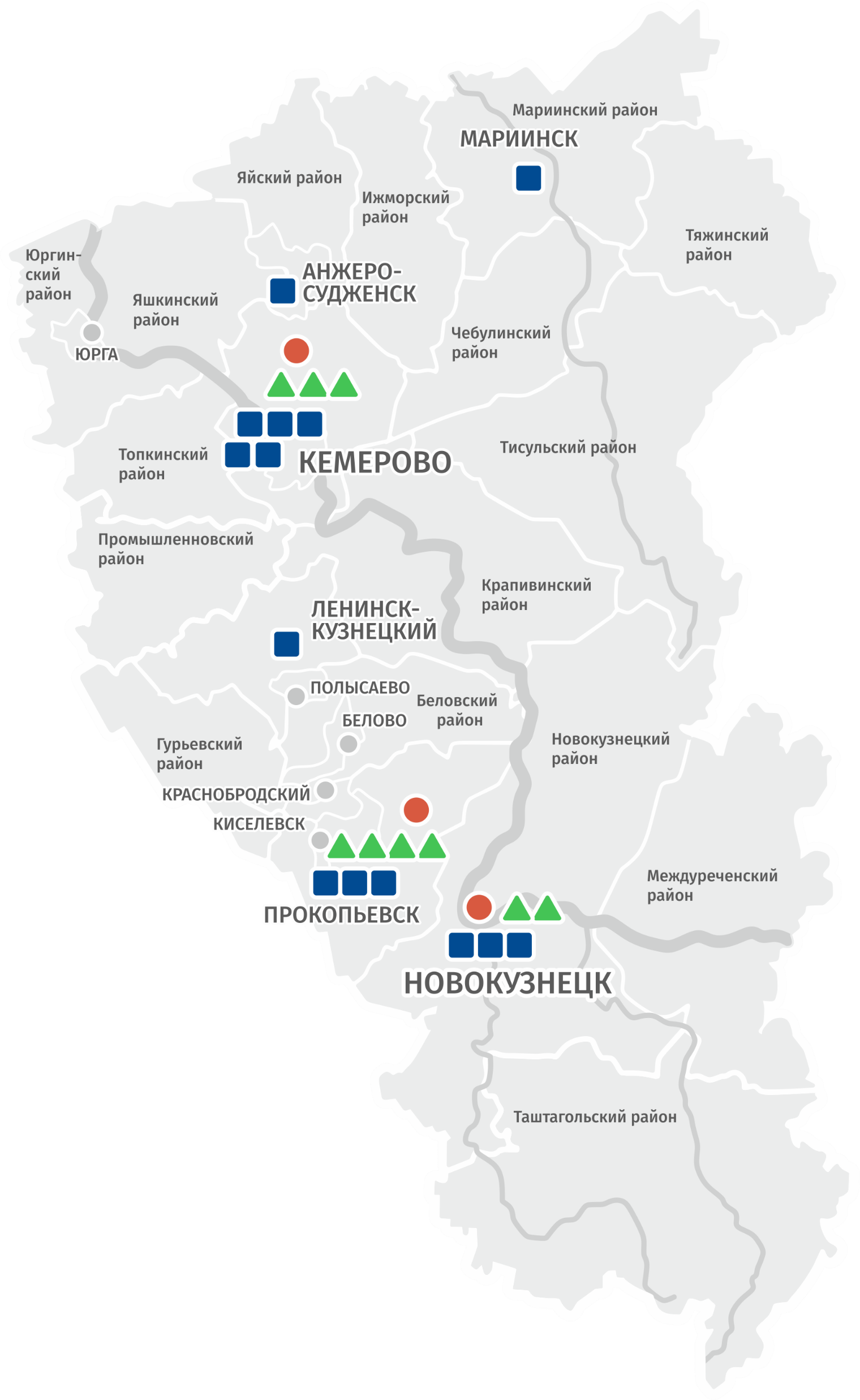 ЭТАПЫ РЕАБИЛИТАЦИИ
II ЭТАП по профилям
ГАУЗ Анжеро-Судженская ГБ имени А.А. Гороховского» 
ГАУЗ ККДЦ имени И. А. Колпинского 
ГАУЗ ККБСМП им. М. А. Подгорбунского 
ГБУЗ КККД имени академика Л.С. Барбараша
ГАУЗ ККГВВ 
ГБУЗ КГКБ №11
ГБУЗ ККЦОЗШ имени святой великомученицы Варвары
ГБУЗ Мариинская ГБ имени В. М. Богониса 
ГАУЗ   НГКБ № 1 имени Г. П. Курбатова
ГАУЗ «Прокопьевская городская больница»
ЧУЗ «Больница «РЖД-Медицина» города Новокузнецк»
АО Санаторий «Прокопьевский»
ООО «Центр реабилитации и восстановления», г. Прокопьевск 
ООО «Санаторий «Шахтер»
НИИ КПССЗ
ФГБУ ННПЦ МСЭ и РИ Министерства труда и социальной защиты Российской Федерации
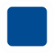 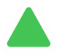 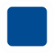 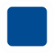 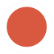 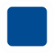 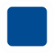 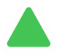 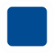 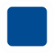 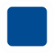 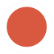 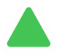 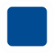 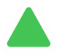 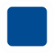 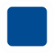 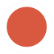 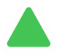 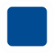 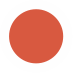 ОКС

ЦНС

ОДА и ПНС
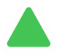 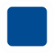 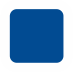 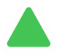 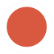 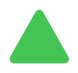 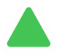 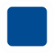 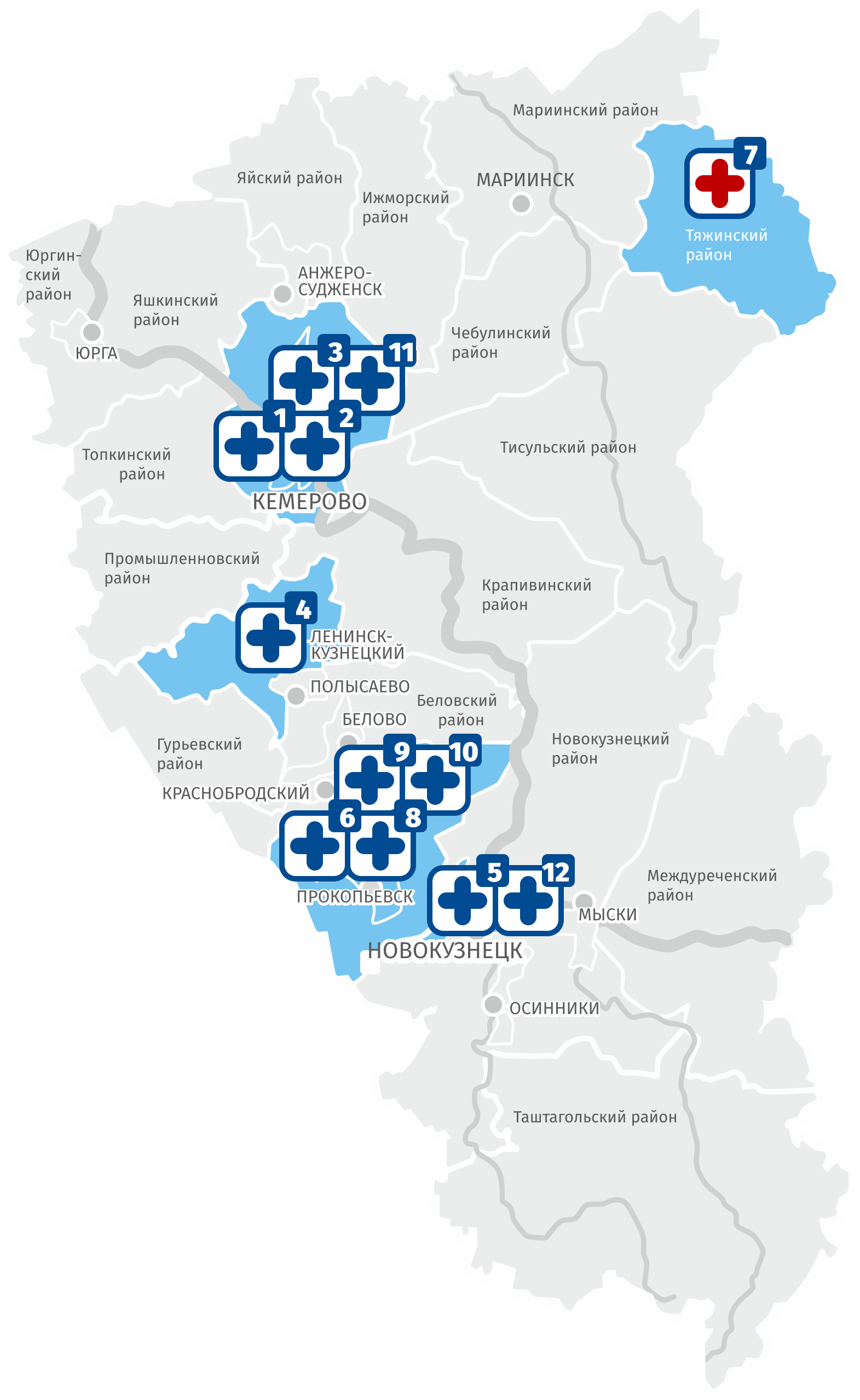 ЭТАПЫ РЕАБИЛИТАЦИИ
ВЗРОСЛЫЕ МЕДИЦИНСКИЕ ОРГАНИЗАЦИИ
III А. ДНЕВНОЙ СТАЦИОНАР
ГАУЗ  ККДЦ имени И. А. Колпинского
ГБУЗ КККД имени академика Л.С. Барбараша
ГАУЗ  ККГВВ
ГБУЗ ККЦОЗШ имени святой великомученицы Варвары
ГАУЗ   НГКБ № 1 имени Г. П. Курбатова
ГАУЗ  «Прокопьевская городская больница»
ГБУЗ «Тяжинская районная больница»
АО Санаторий «Прокопьевский»
ООО «Центр реабилитации и  восстановления»
ООО «Санаторий «Шахтер»
ООО «Нейро-плюс»
ООО «Санаторий профилакторий «Нарцисс»
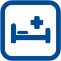 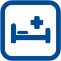 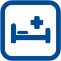 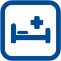 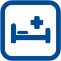 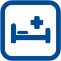 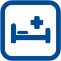 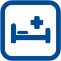 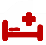 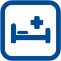 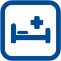 ДНЕВНОЙ СТАЦИОНАР
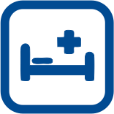 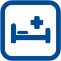 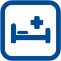 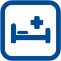 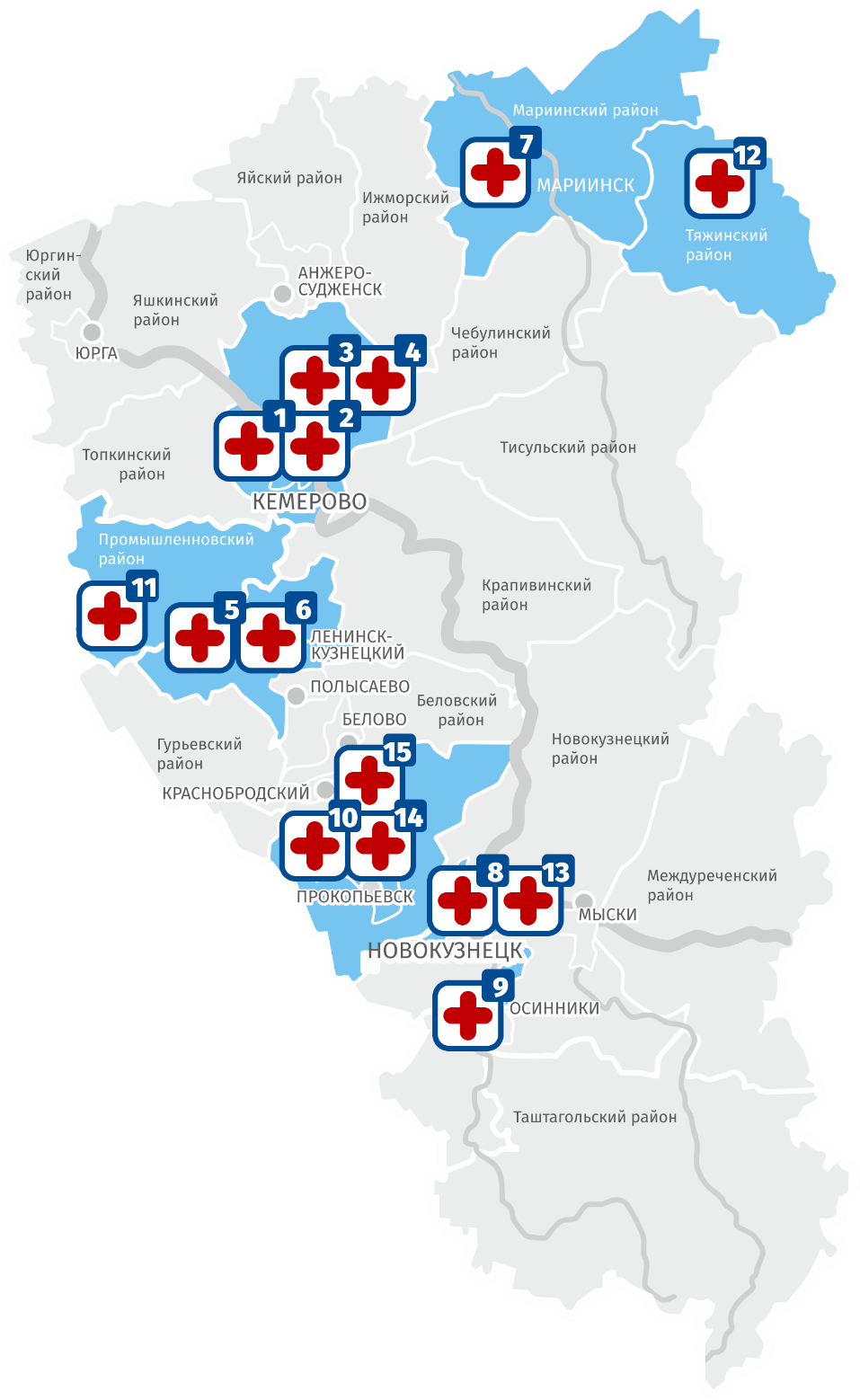 ЭТАПЫ РЕАБИЛИТАЦИИ
ВЗРОСЛЫЕ МЕДИЦИНСКИЕ ОРГАНИЗАЦИИ
III Б. АОМРВ (амбулаторное отделение медицинской реабилитации взрослых)
ГАУЗ  ККДЦ имени И. А. Колпинского
ГБУЗ КККД имени академика Л.С. Барбараша
ГАУЗ  ККГВВ
ГАУЗ  КОКБ имени С. В. Беляева
ГАУЗ «Ленинск-Кузнецкая городская больница №1»
ГБУЗ ККЦОЗШ имени святой великомученицы Варвары
ГБУЗ  Мариинская ГБ имени В. М. Богониса
ГАУЗ   НГКБ № 1 имени Г. П. Курбатова
ГБУЗ «Осинниковская городская больница»
ГАУЗ  «Прокопьевская городская больница»
ГБУЗ «Промышленновская районная больница»
ГБУЗ «Тяжинская районная больница»
ЧУЗ «Больница «РЖД-Медицина» города Новокузнецк»
ООО «Центр реабилитации и  восстановления»
ООО «Санаторий «Шахтер»
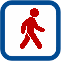 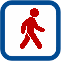 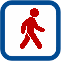 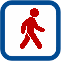 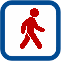 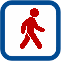 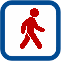 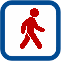 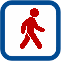 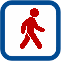 АМБУЛАТОРНОЕ ОТДЕЛЕНИЕ
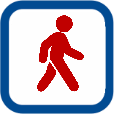 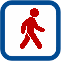 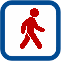 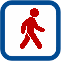 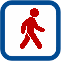 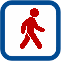 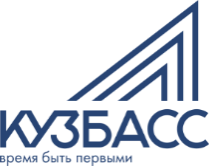 ОБУЧЕНИЕ КАДРОВ ДЛЯ МР
2023 ГОД
ПЛАН
СПЕЦИАЛЬНОСТЬ
2022 ГОД
2022 ГОД
ПОТРЕБНОСТЬ
18
64
84
ВРАЧ ФРМ
АККРЕДИТОВАНО
60
ВРАЧЕЙ
49
СПЕЦИАЛИСТ ПО ЭРГОТЕРАПИИ
-
4
47
МЕДИЦИНСКИЙ ПСИХОЛОГ
2
5
ОБУЧЕНО - 85
5
МЕДИЦИНСКИЙ ЛОГОПЕД
1
24
128
МЕД. СЕСТЕР
51
200
МЕД. СЕСТРА РЕАБИЛИТАЦИОННАЯ
107
ОБУЧЕНО - 200
[Speaker Notes: Отражена картина реабилитации пациентов, перенесших ОНМК
Красный столбик – количество выписанных, то есть выживших пациентов]
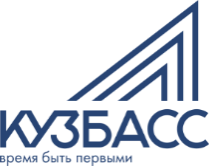 ВЫПОЛНЕНИЕ ПЛАНОВЫХ ОБЪЕМОВ НА ВСЕХ ЭТАПАХ МР ЗА 2022 год
ПЛАН 
НА 2022 год
ФАКТ
ЗА 2022 год
% ОТ
ПЛАНА
ЭТАП МР
2 ЭТАП 
КС


3 А ЭТАП 
ДС


3 B  ЭТАП 
АМБУЛАТОРНАЯ РЕАБИЛИТАЦИЯ
104%
10 898
11 329
103%
6 289
6 499
99%
7 702
7 792
[Speaker Notes: Отражена картина реабилитации пациентов, перенесших ОНМК
Красный столбик – количество выписанных, то есть выживших пациентов]
СТРУКТУРА ОКАЗАНИЯ ПОМОЩИ ПО МР ЗА 2022 год
[Speaker Notes: Отражена картина реабилитации пациентов, перенесших ОНМК
Красный столбик – количество выписанных, то есть выживших пациентов]
ДИНАМИКА ПЛАНОВЫХ ОБЪЕМОВ НА ВСЕХ ЭТАПАХ МР  2022/2023 гг.
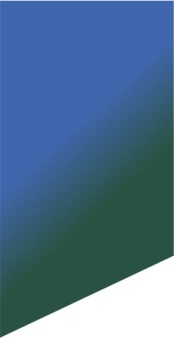 КОЕЧНЫЙ ФОНД МЕДИЦИНСКОЙ РЕАБИЛИТАЦИИ - ОМС
2 ЭТАП – КС 
429 КОЕК – 2,2 НА 100 ТЫС. НАС.
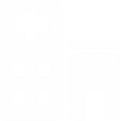 3 ЭТАП – ДС 
77 КОЕК  - 0,7 НА 100 ТЫС. НАС.
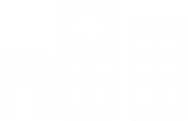 Заболевания
ЦНС
39
191
70
17
Заболевания
ПНС и ОДА
21
5
14
2
133
83
59
40
Соматические
 ОКС
 Cоvid-19    
Другие
Онкологические
0
5
НЕОБХОДИМЫЕ ОБЪЕМЫ ПОМОЩИ ПО МЕДИЦИНСКОЙ РЕАБИЛИТАЦИИ
2 ЭТАП МР
1 ЭТАП МР
3 ЭТАП МР
65% пациентов по профилю
Анестезиология и реаниматология  
Неврология 
Нейрохирургия 
Кардиология
 Кардиохирургия
 Травматология и ортопедия
 Терапия
 Пульмонология
 Онкология
30% пациентов с нарушениями функции ЦНС, выписанных с 1 этапа
25% пациентов с соматическими нарушениями, выписанных с 1 этапа
22% пациентов с мышечно-скелетными нарушениями, выписанных с 1 этапа
45-55% пациентов, выписанных с 1 этапа всех профилей

80% пациентов, выписанных со 2 этапа всех профилей
[Speaker Notes: Отражена картина реабилитации пациентов, перенесших ОНМК
Красный столбик – количество выписанных, то есть выживших пациентов]
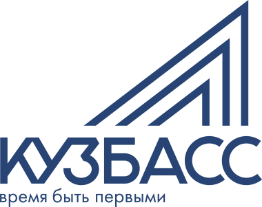 Процент перевода пациентов с ОНМК с 1 этапа на 2
Процент перевода пациентов с ОНМК с 1 и 2 этапа на 3
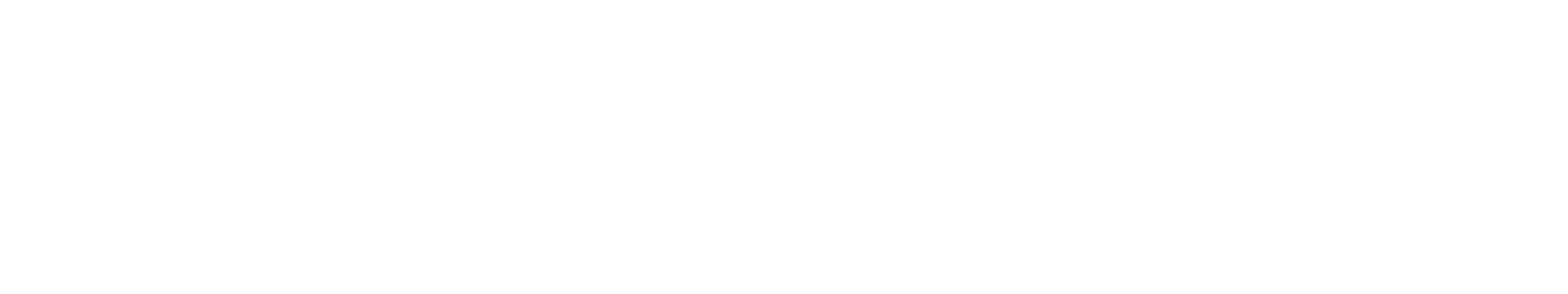 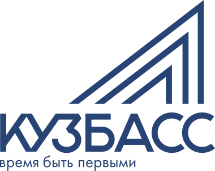 Процент перевода пациентов с ОКС с 1 этапа на 2
Процент перевода пациентов с ОКС с 1 и 2 этапа на 3
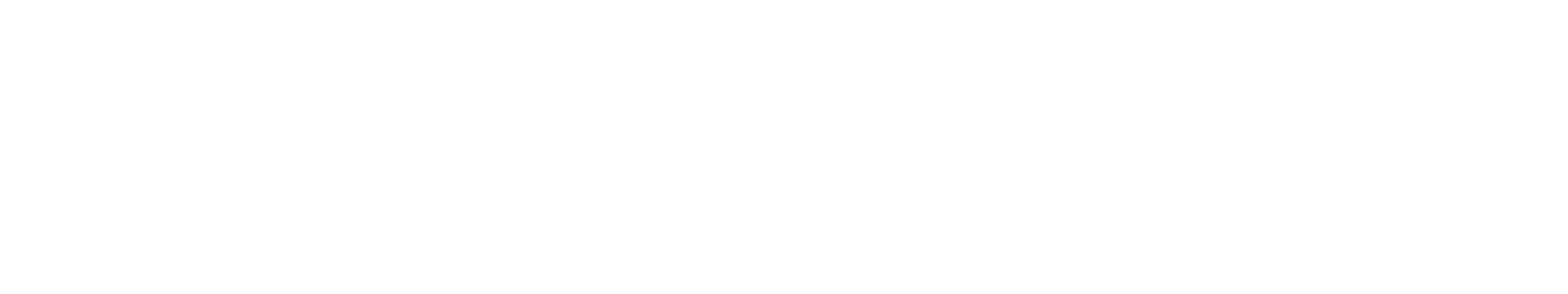 АНАЛИЗ ДОСТАТОЧНОСТИ КОЕЧНОГО ФОНДА ПО ПРОФИЛЯМНА ПРИМЕРЕ ОНМК
[Speaker Notes: Отражена картина реабилитации пациентов, перенесших ОНМК
Красный столбик – количество выписанных, то есть выживших пациентов]
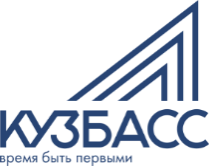 УКОМПЛЕКТОВАННОСТЬ ОБОРУДОВАНИЕМ ДЛЯ МР
2 ЭТАП
3 ЭТАП
НАИМЕНОВАНИЕ МО
% УКОМПЛЕКТОВАННОСТИ ОБОРУДОВАНИЕМ 
В СООТВЕТСТВИИ С ПОРЯДКОМ
ГАУЗ ККДЦ ИМЕНИ И.А. КОЛПИНСКОГО
ГБУЗ КККД ИМЕНИ Л.С. БАРБАРАША
ГАУЗ НГКБ №1 ИМЕНИ Г.П. КУРБАТОВА
ГАУЗ ККБСМП ИМЕНИ М.А. ПОДГОРБУНСКОГО

ГАУЗ ПГБ
ГБУЗ ККЦОЗШ ИМЕНИ СВЯТОЙ ВЕЛИКОМУЧЕННИЦЫ ВАРВАРЫ
ГАУЗ ККГВВ
ГБУЗ КГКБ 11
ГБУЗ МГБ ИМЕНИ В.М. БОГОНИСА
ГАУЗ АСГБ ИМЕНИ А.А. ГОРОХОВСКОГО
ГАУЗ ЛКГБ №1
ГБУЗ ПРОМЫШЛЕННОВСКАЯ РБ
ГБУЗ ОСИННИКОВСКАЯ ГБ
36,6%
14,7%
59,1%
11,2%

60,2%
35,4%
64,5%
22,5%
9,23%
18,3%
39,6%
26,6%
35,5%


70%
36,7%
31,9%



10,6%
8,5%
44,7%
[Speaker Notes: Отражена картина реабилитации пациентов, перенесших ОНМК
Красный столбик – количество выписанных, то есть выживших пациентов]
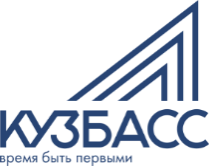 ОБЕСПЕЧЕНИЕ ОБОРУДОВАНИЕМ 
ДЛЯ МЕДИЦИНСКОЙ РЕАБИЛИТАЦИИ
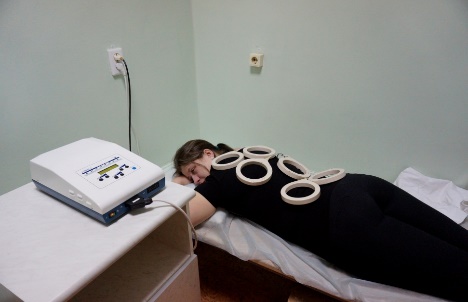 251,2
МЛН РУБ
31.05.2022
ПОДПИСАНО СОГЛАШЕНИЕ 
между МЗ РФ и Правительством Кемеровской области – Кузбасса о предоставлении в 2022 году субсидии из федерального бюджета на оснащение медицинскими изделиями МО, осуществляющих медицинскую реабилитацию
879
ЕДИНИЦ ОБРУДОВАНИЯ
4 МО
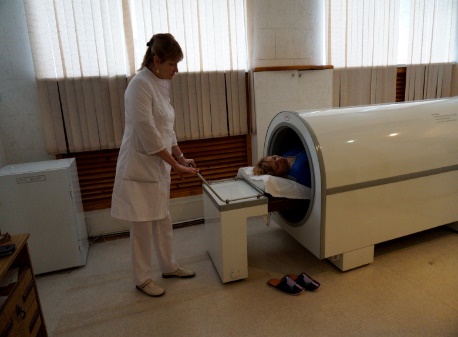 ГАУЗ «Клинический консультативно-диагностический центр имени И.А. Колпинского» 
ГАУЗ «Новокузнецкая городская клиническая больница№ 1 имени Г.П. Курбатова» 
ГБУЗ «Кузбасский кардиологический диспансер имени академика Л.С. Барбараша» 
ГАУЗ «Кузбасская областная детская клиническая больница имени Ю.А. Атаманова"
270 ЕД.
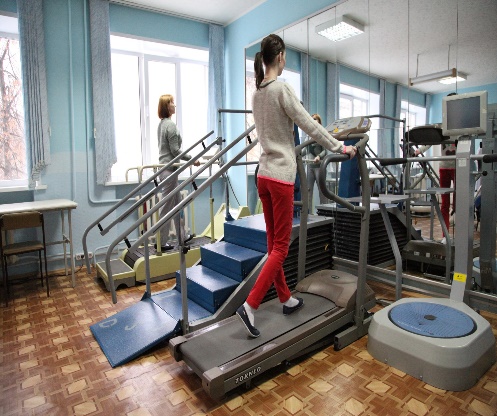 158 ЕД.
343 ЕД.
108 ЕД.
[Speaker Notes: Кроме того, на днях была направлена заявка в МЗ РФ на оснащение остальных государственных МО до 2025 года, имеющих лицензию.
Предварительно могу назвать МО, вошедшие в программу оснащения на 2023 год
 - ККБСМП
 - ПГБ
ККГВВ
 -ЦОЗШ
 ПРБ
КГДКБ 2]
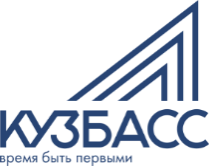 ОБЕСПЕЧЕНИЕ ОБОРУДОВАНИЕМ 
ДЛЯ МЕДИЦИНСКОЙ РЕАБИЛИТАЦИИ
ГОД
СОГЛАСОВАННЫЕ МО С МЗ РФ
ГАУЗ ККДЦ имени И.А. Колпинского
ГАУЗ НГКБ № 1 имени Г.П. Курбатова
ГБУЗ КККД имени академика Л.С. Барбараша
ГАУЗ КОДКБ имени Ю.А. Атаманова
 
ГАУЗ ККБСМП имени М.А. Подгорбунского
ГАУЗ ККГВВ
ГАУЗ ПГБ
ГБУЗ ККЦОЗШ имени святой великомученицы Варвары
ГБУЗ Промышленновская РБ
ГАУЗ Кемеровская городская детская клиническая больница № 2
 
ГАУЗ Ленинск-Кузнецкая ГБ №1
ГБУЗ КГКБ№ 11
ГБУЗ МГБ имени В.М. Богониса
ГАУЗ КГКП № 5 имени Л.И. Темерхановой
ГБУЗ КДКБ имени профессора Ю.Е. Малаховского
ГБУЗ Осинниковская ГБ
 
ГБУЗ Тяжинская РБ
ГАУЗ АГБ имени А.А. Гороховского 
ГБУЗ Беловская детская городская больница
2022
2023
2024
2025
[Speaker Notes: Кроме того, на днях была направлена заявка в МЗ РФ на оснащение остальных государственных МО до 2025 года, имеющих лицензию.
Предварительно могу назвать МО, вошедшие в программу оснащения на 2023 год
 - ККБСМП
 - ПГБ
ККГВВ
 -ЦОЗШ
 ПРБ
КГДКБ 2]
АКТУАЛИЗАЦИЯ НОРМАТИВНО-ПРАВОВЫХ АКТОВ
Приказ МЗ Кузбасса ОТ 31.10.2022 № 1640 «О медицинской реабилитации взрослого населения в рамках ТПГГ»  с дополнениями от 10.02.2023 № 207                                          
 
Изменения в приказ МЗ Кузбасса № 324 от 14.03.2017  в части Маршрутизации пациентов после перенесенного ОНМК

Приказ МЗ Кубасса от 28.09.2021 № 2954 «Об утверждении мониторинга оказания помощи по медицинской реабилитации ….»

Разработан алгоритм ведения единой реабилитационной истории болезни
[Speaker Notes: Отражена картина реабилитации пациентов, перенесших ОНМК
Красный столбик – количество выписанных, то есть выживших пациентов]
СОЗДАНИЕ ЕДИНОЙ ИНФОРМАЦИОННОЙ ПЛАТФОРМЫ
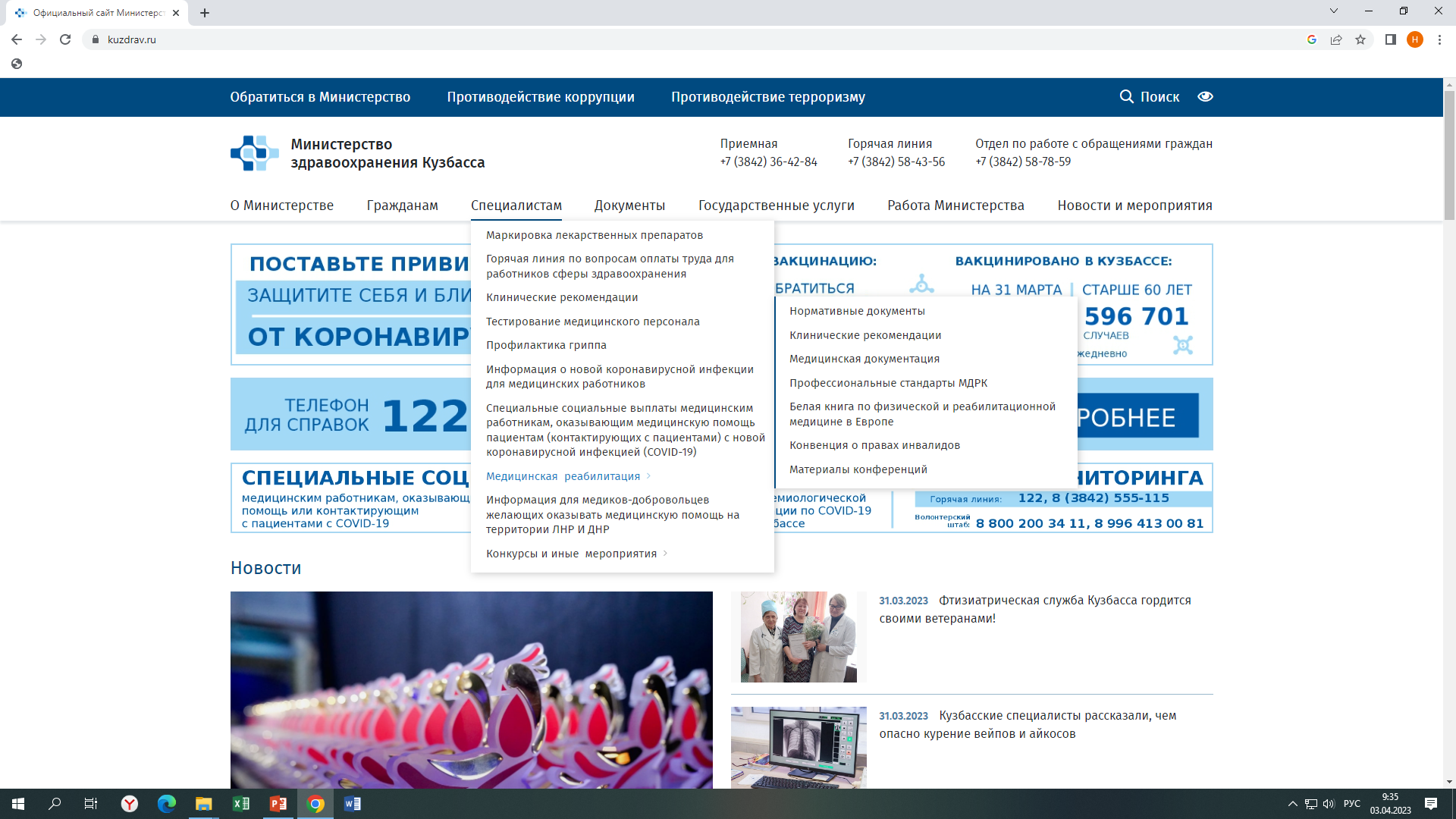 [Speaker Notes: Отражена картина реабилитации пациентов, перенесших ОНМК
Красный столбик – количество выписанных, то есть выживших пациентов]
УНИФИЦИРОВАНИЕ  МЕДИЦИНСКИХ ДОКУМЕНТОВ ПО МР
РЕАБИЛИТАЦИОННЫЙ ЭПИКРИЗ
ЧЕК-ЛИСТ аудита МО, оказывающих помощь по МР
ЕДИНАЯ МЕДИЦИНСКАЯ КАРТА реабилитационного больного
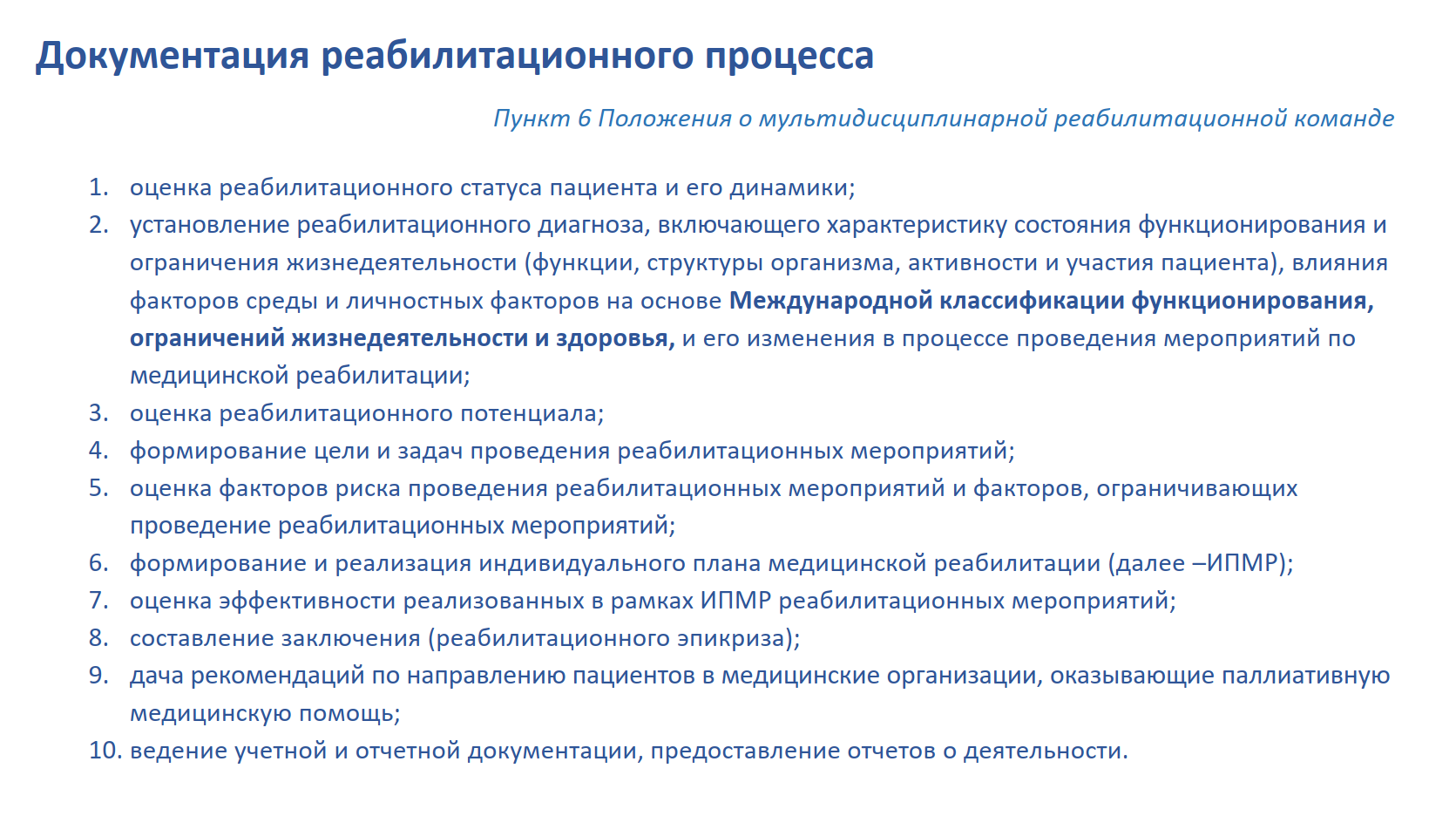 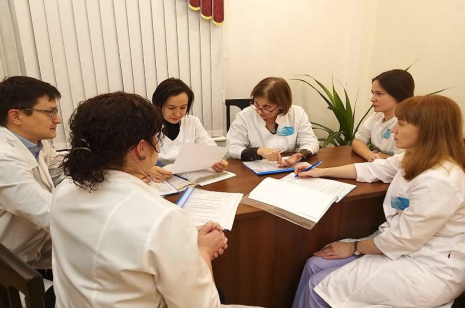 [Speaker Notes: Отражена картина реабилитации пациентов, перенесших ОНМК
Красный столбик – количество выписанных, то есть выживших пациентов]
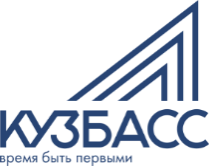 СТРУКТУРА ЭТАЛОННОЙ МОДЕЛИ 
МЕДИЦИНСКОЙ РЕАБИЛИТАЦИИ В СУБЪЕКТЕ РФ
Нормативное правовое регулирование организации медицинской реабилитации взрослых
Инфраструктура и коечный фонд
Оснащение оборудованием и лекарственное обеспечение
Кадровое обеспечение
Доступность и своевременность медицинской реабилитации
Контроль качества медицинской помощи по медицинской реабилитации
Информационные системы и телемедицина
Межведомственное взаимодействие при осуществлении реабилитации взрослых, в том числе инвалидов
[Speaker Notes: Мы с Вами должны влиять на снижение инвалидности прежде всего по этим трем группам]
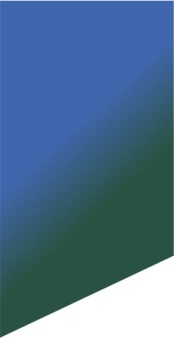 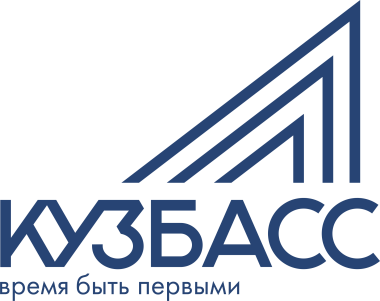 ИМЕЮЩИЕСЯ В НАСТОЯЩЕЕ ВРЕМЯ ПРОБЛЕМЫ
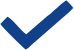 В стадии становления организация АОМРВ
В стадии развития – 1 этап медицинской реабилитации 
Недостаточное количество коек 2 этапа по отдельным профилям (особенно – онкологических)
 Недостаточное количество коек 3 этапа ДС (особенно – онкологических)
Низкая укомплектованность МДРК в соответствии с требованиями приказа МЗ РФ № 788 от 31.07.2020, особенно на амбулаторном этапе
Недостаточная укомплектованность современным медицинским оборудованием ОМР всех этапов
Отсутствие единой медицинской документации
Мало специалистов, владеющих реабилитационным диагнозом - МКФ
Недостаточно развита система Телемедицинских консультаций  - ТМК
Отсутствие единого центра маршрутизации пациентов
Недостаточно развита система межведомственного взаимодействия
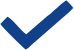 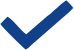 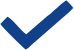 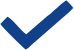 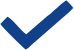 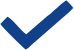 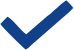 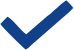 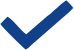 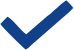 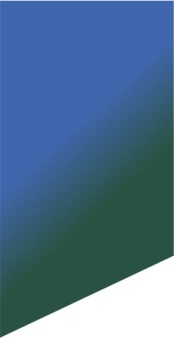 ПЛАН МЕРОПРИЯТИЙ – ОСНОВНЫЕ НАПРАВЛЕНИЯ
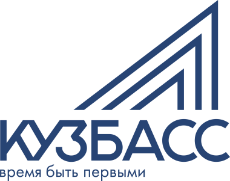 ОРГАНИЗАЦИЯ МР НА ДОМУ

 РАЗВИТИЕ АОМРВ  -  3 ЭТАП 

РАЗВИТИЕ МР НА 1 ЭТАПЕ

 КАДРОВОЕ ОБЕСПЕЧЕНИЕ

 ОТКРЫТИЕ ДОПОЛНИТЕЛЬНЫХ КОЕК 2 ЭТАПА

ОСНАЩЕНИЕ СОВРЕМЕННЫМ ОБОРУДОВАНИЕМ

ВНЕДРЕНИЕ НОВЫХ ТЕХНОЛОГИЙ

ВНЕДРЕНИЕ КЛИНИЧЕСКИХ РЕКОМЕНДАЦИЙ

СОЗДАНИЕ ЕДИНОЙ ИНФОРМАЦИОННОЙ ПЛАТФОРМЫ

НАУЧНАЯ РАБОТА
ОБУЧЕНИЕ ОСНОВАМ МЕДИЦИНСКОЙ РЕАБИЛИТАЦИИ СПЕЦИАЛИСТОВ ВСЕХ ПРОФИЛЕЙ
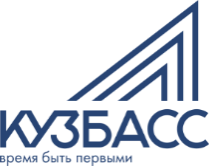 ПЕРСПЕКТИВНЫЕ ЗАДАЧИ
Организация Центра маршрутизации
Создание регистра пациентов нуждающихся в реабилитационной помощи
Развитие телемедицинских технологий врач-врач, 
Дистанционно-контролируемая реабилитация – ДКР (врач-пациент)
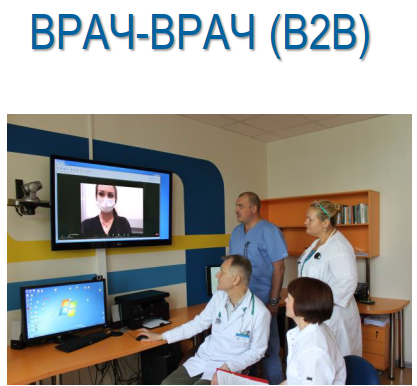 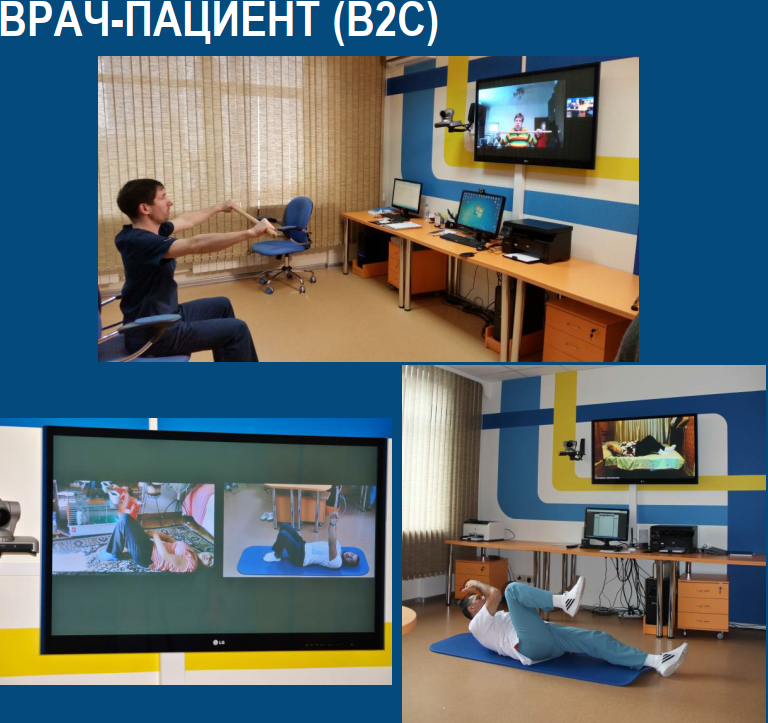 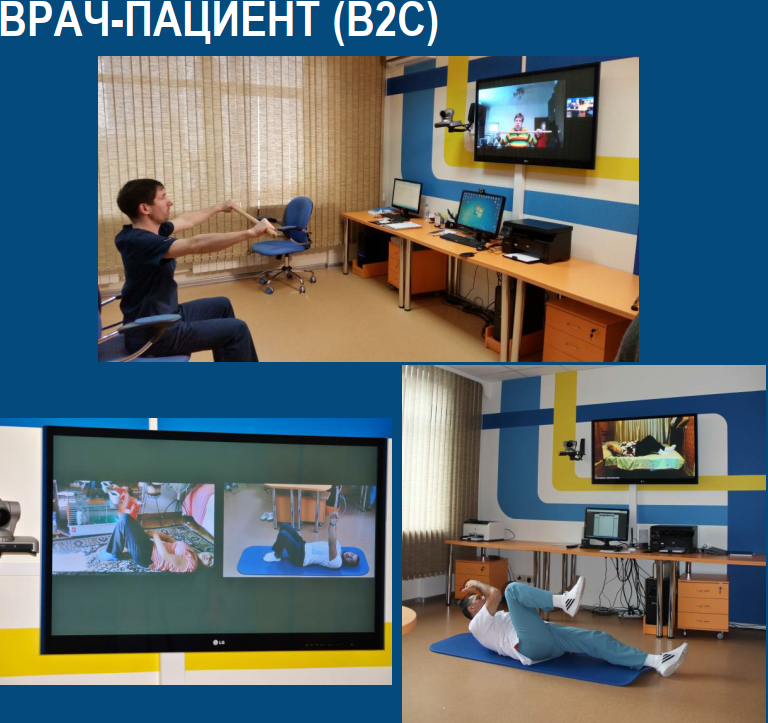 ВРАЧ-ВРАЧ (В2В)
ВРАЧ-ПАЦИЕНТ (В2С)
[Speaker Notes: Отражена картина реабилитации пациентов, перенесших ОНМК
Красный столбик – количество выписанных, то есть выживших пациентов]
«Путь длиной в тысячу миль начинается 
с одного шага»
Конфуций
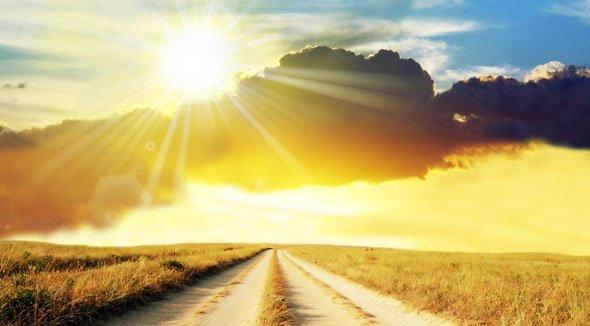 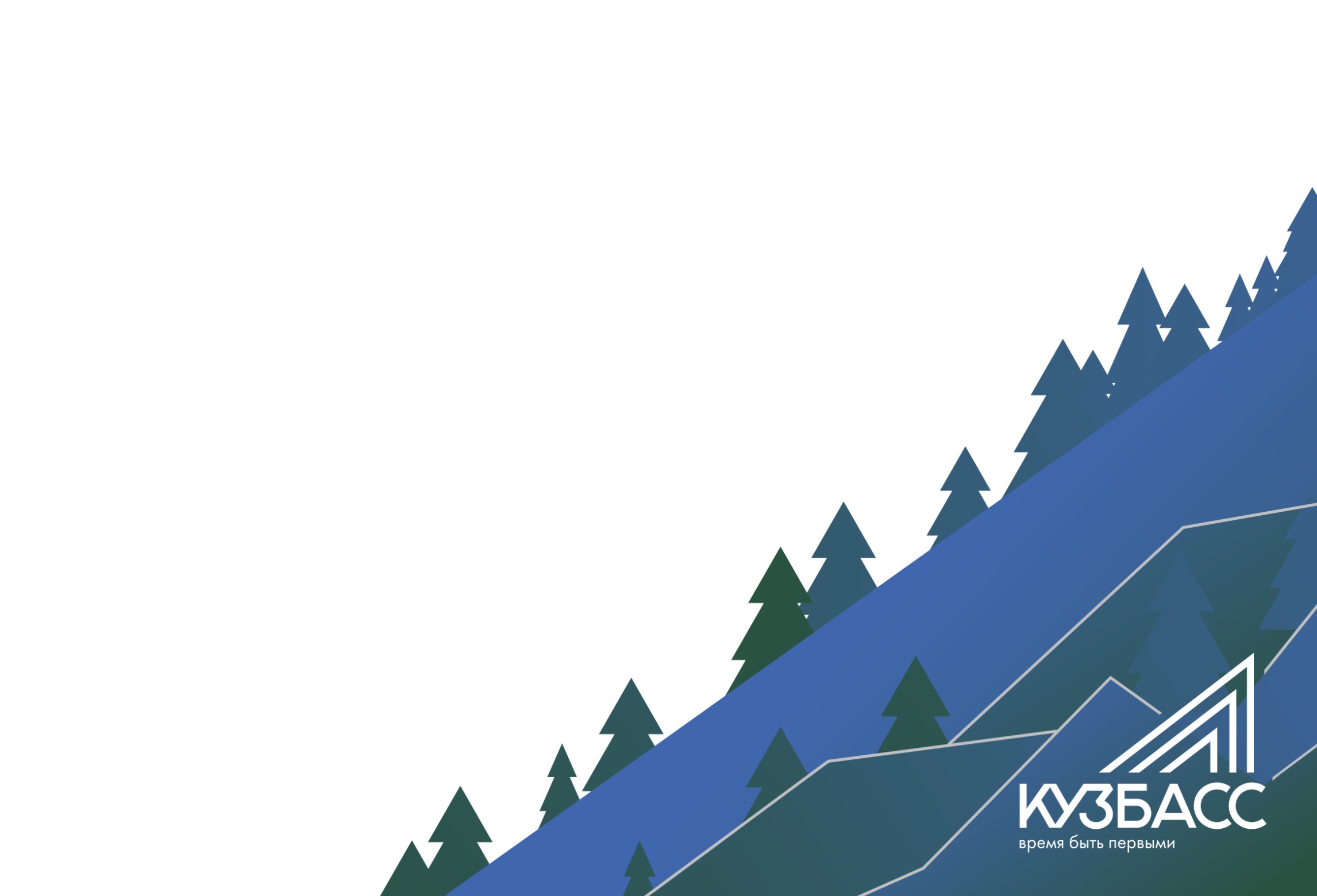 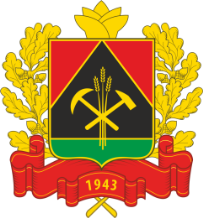 Благодарю
за внимание!